Vilniaus rajono specialiųjų pedagogų ir logopedų metodinis būrelis
Lenkų kalbos tarties ir kalbos įvertinimo kortelių darbo grupė


2014-05-14
Česlava Urbanovič
Tikslas:
Sudaryti lenkų kalbos tarties ir kalbos įvertinimo kortelę;
Lenkų kalbos tarties ir kalbos įvertinimo kortelių darbo grupės sudėtis:
Česlava Urbanovič- Nemenčinės vaikų l/d, Vilniaur r.PPT;
Beata Juknevičiūtė- Rukainių vidurinė mokykla, Vilniaur r.PPT;
Liucija Podvorska-Kalvelių Stanislavo Moniuškos gimnazija,;
Anna Burbo-Mostiškių pagrindinė mokykla;
Olga Černiavskaja-Rakonių pagrindinė mokykla;,Rudaminos l/d;
Danuta Stefanovič-Juodšilių šv. Uršulės Leduchovskos vidurinė mokykla;
Lilija Orševska-Riešės pagrindinė mokykla;
Marija Krasovska -(vaiko priežiūros atostogos);
Lenkų kalbos tarties ir kalbos įvertinimo kortelių darbo grupės susitikimai:
1.2013-11-12
2. 2013-12-05
3. 2014-01-23
4.2014-04-10
Bendravimas telefonu, el. paštu.
Darbų paskirstymas:
Česlava Urbanovič- ,,Kalbos gramatinė sandara”;
Beata Juknevičiūtė- ,,Rišlioji kalba”;
Liucija Podvorska ir Anna Burbo- ,,Tekstai skaitymui ir rašymui, nurašymui’(1-2, 3-4, 5-6, 7-8 klases);
Olga Černiavskaja ir Danuta –Stefanovič-,,Foneminis suvokimas. Garsų analizė”;
Lilija Orševska-,,Tartis”;
Marija Krasovska-,Žodynas”;
-Žodynas: daitavardinė leksika (Lilija Orševska), Veiksmažodinė leksika (Anna Burbo ir Liucija Podvorska), Būdvardinė leksika ( Danuta Stefanovič).
Ačiū už dėmesį
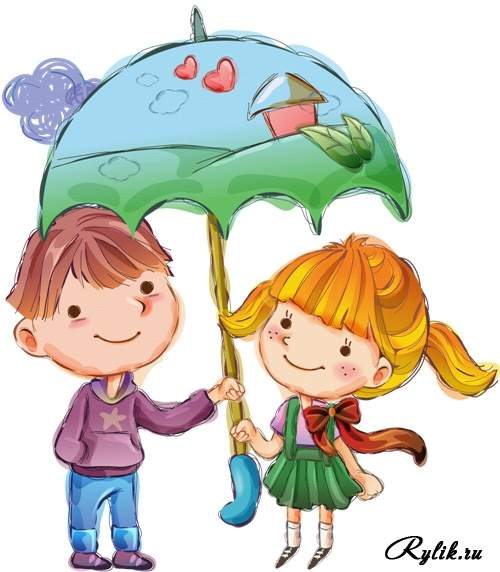